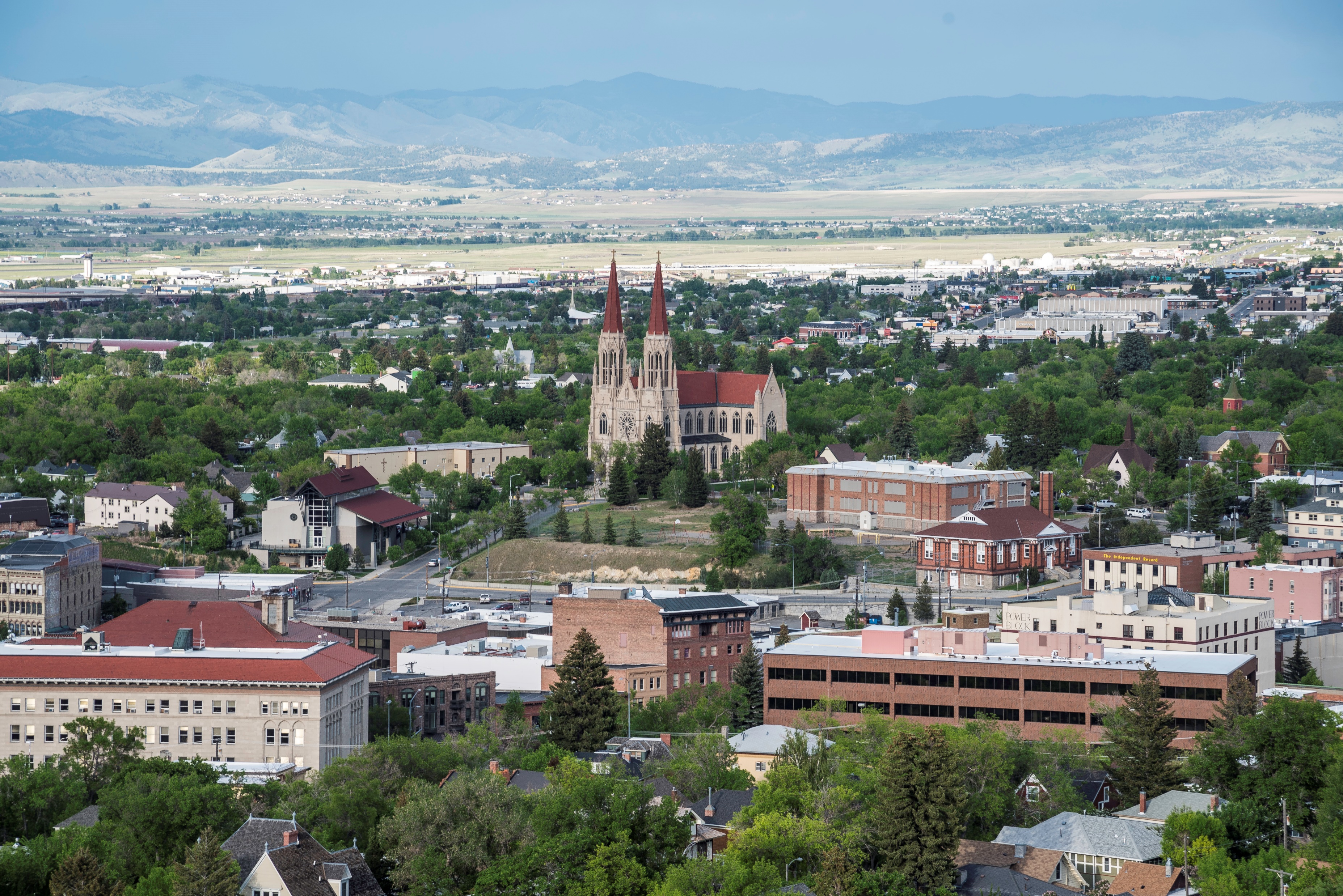 OAC Extension
Our Local Climate
Go to Teams and find the assignment "Our Local Climate. 
Open the assignment and read the instructions in the Teams assignment.
Bell Ringer
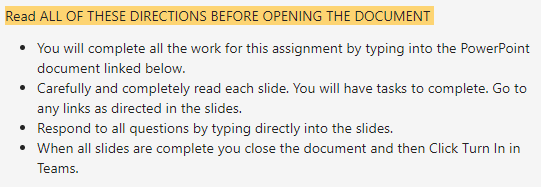 Agenda
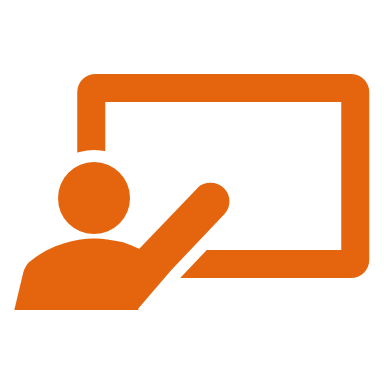 Bell Ringer: Assignment Directions 
Complete PowerPoint slides in Teams assignment
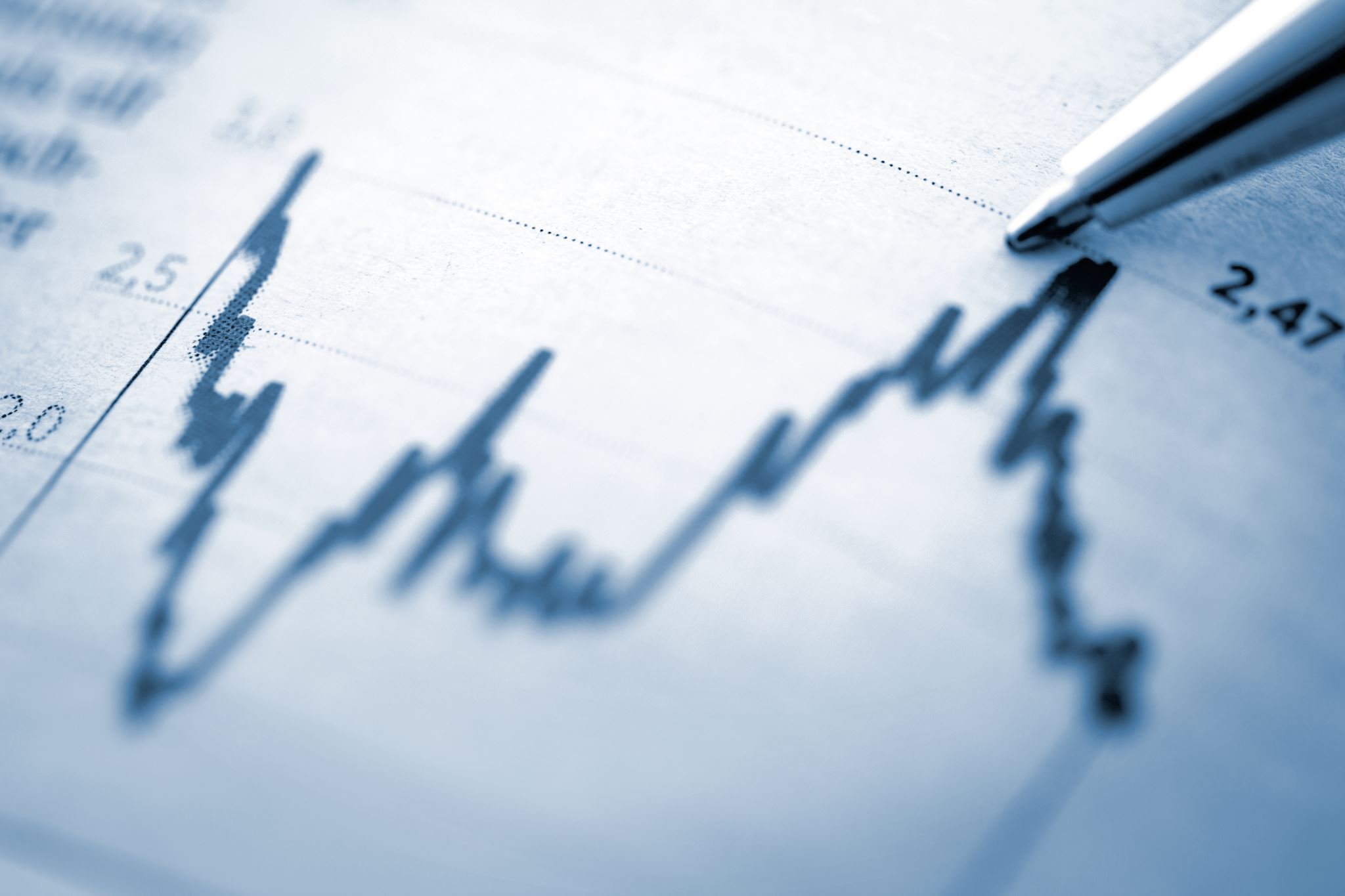 Learning Target
I can interpret data to explain the factors that determine the climate of Helena, Montana.​
Warm Up – OAC Extension
Visit the Weather Mapping website Ventusky linked HERE (You have to hold down the CRTL key to click the link)
Search for Location  Helena, MT
Play around with the site, find as many details as you can about our current weather conditions in Helena, MT.
Zoom in and out to get perspective on the whole world. 
What does this make you think or wonder?
Answer:
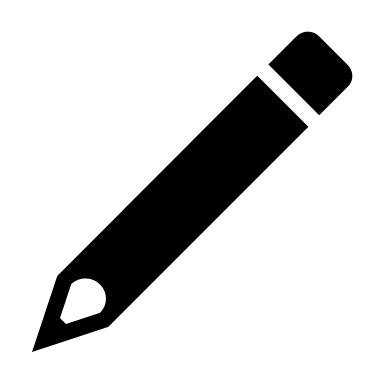 [Speaker Notes: https://www.ventusky.com/]
Stop and Jot
What factors do you think most affect Helena’s climate? Explain why
Answer:
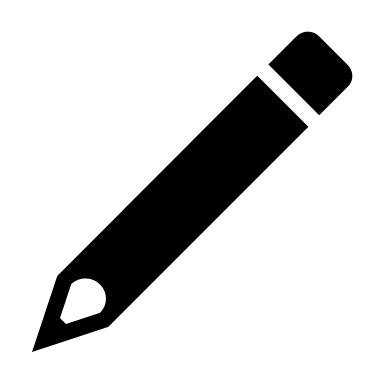 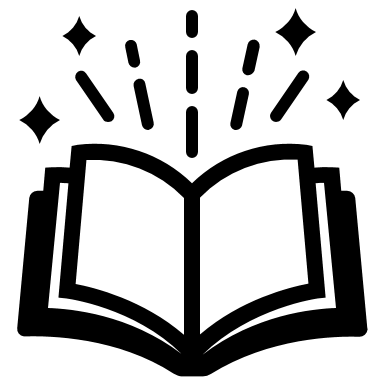 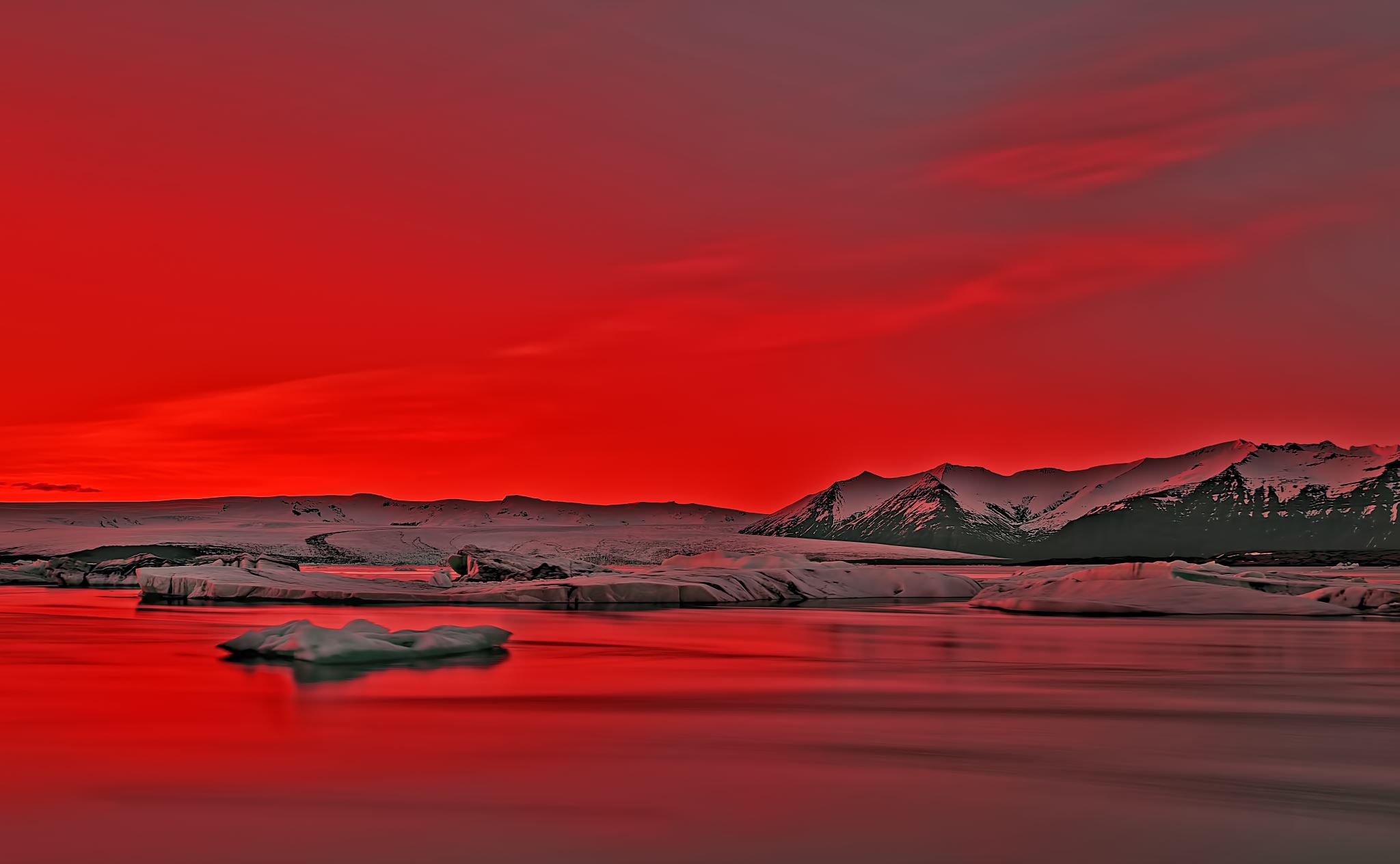 Read this!
Factors That Affect Climate
Climate – Latitude
Helena’s latitude is 46.58 degrees North of the equator.
How do you think Helena’s latitude affects its temperature?
Answer:
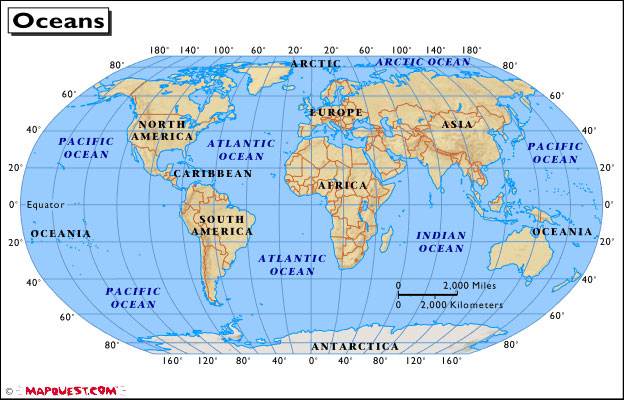 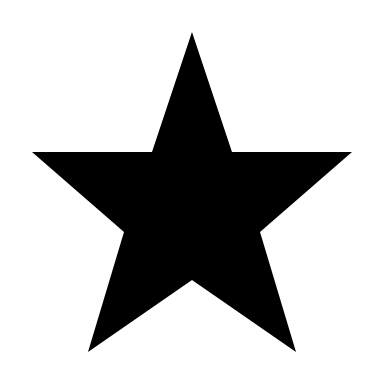 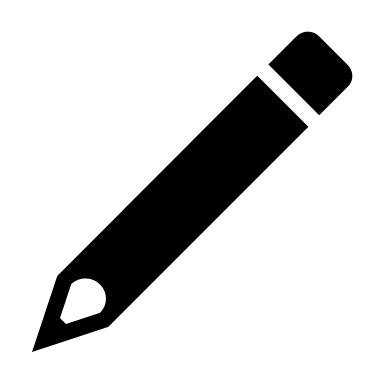 Climate – Energy from the Sun
UV Index is a measurement of ultraviolet radiation energy from the Sun
1) What do you observe about UV index in Helena?
Answer:

2) What do you think causes the UV index to change in this pattern?
Answer:
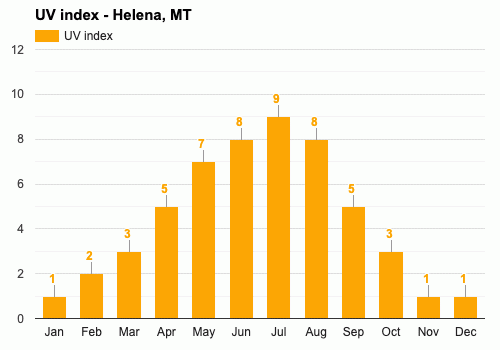 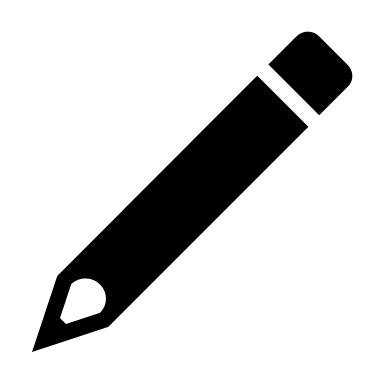 Climate - Temperature
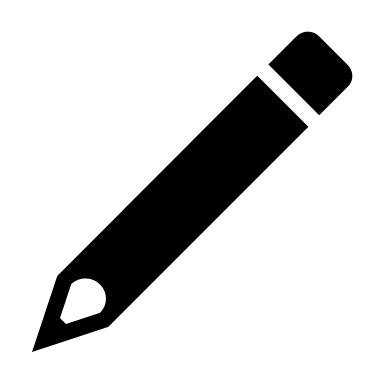 1) Describe the trend of temperature throughout the year in Helena? 
Answer:

2) How does the average temperature of Helena compare to the US average?
Answer:
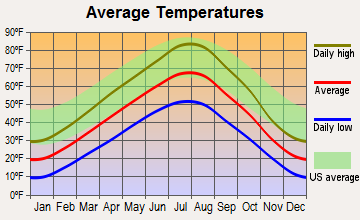 Climate – Distance from Water
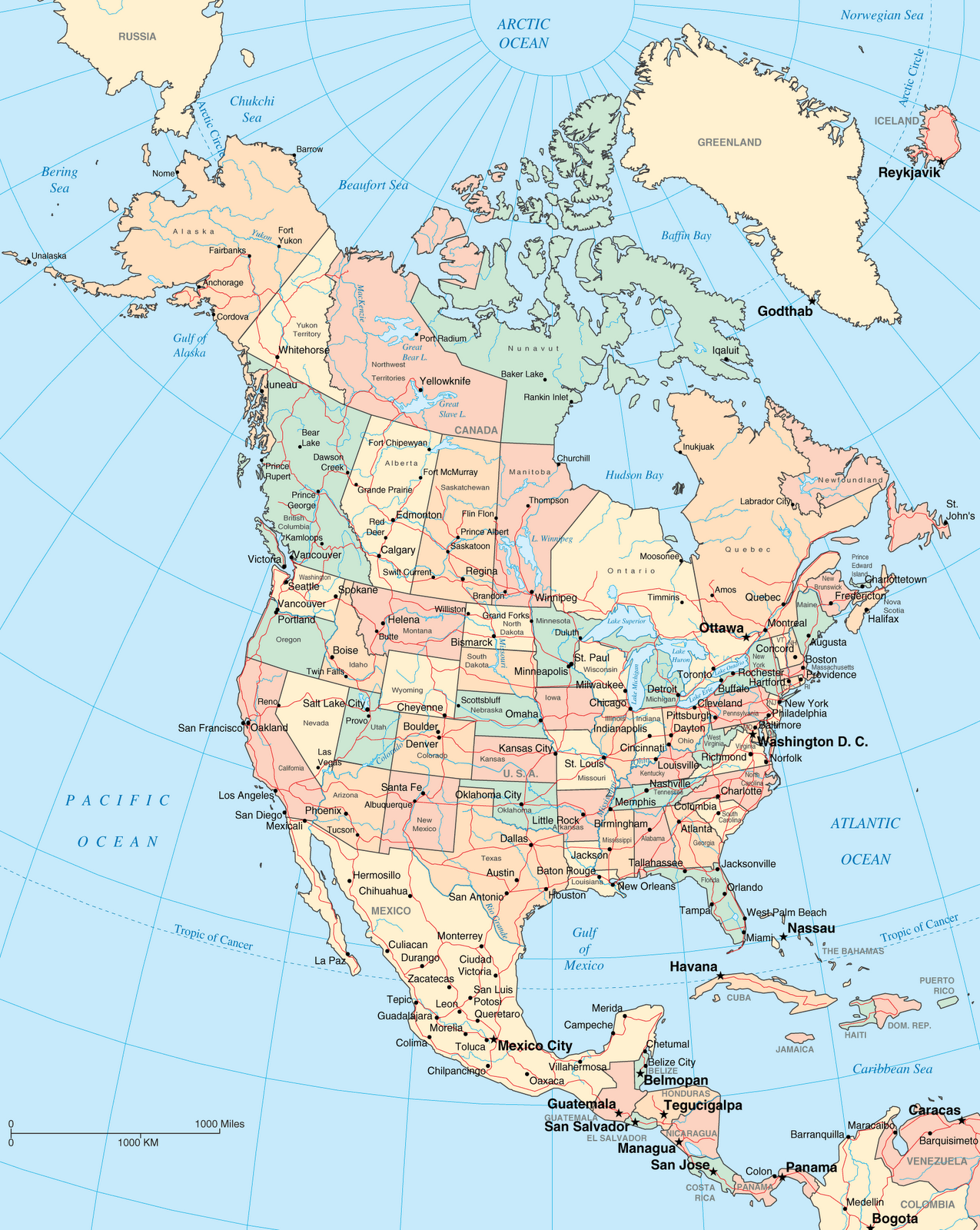 Being close to an ocean makes a location have higher precipitation and more moderate (not extreme) temperatures.
How do you think Helena’s distance from an ocean affects our climate?
Answer:
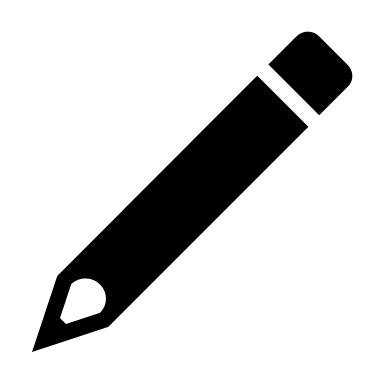 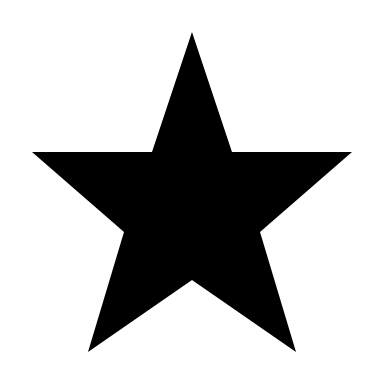 Climate -Precipitation
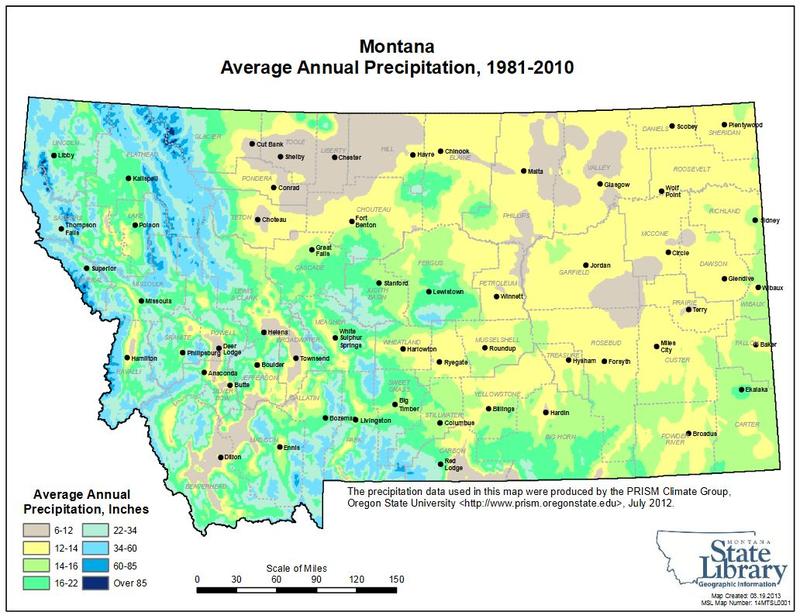 What do you notice about average annual precipitation in Montana? In Helena?
Answer:
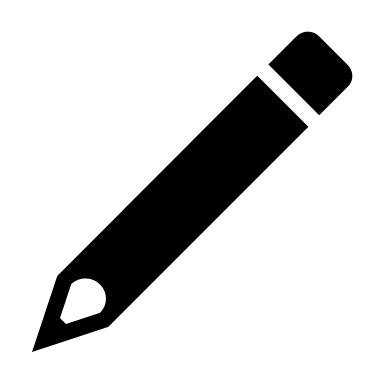 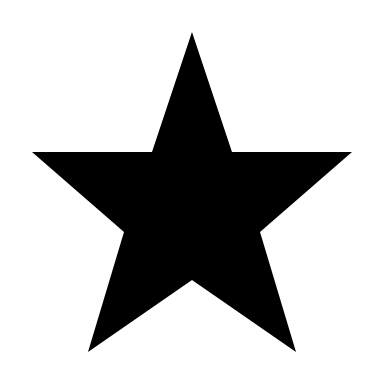 Climate - Elevation
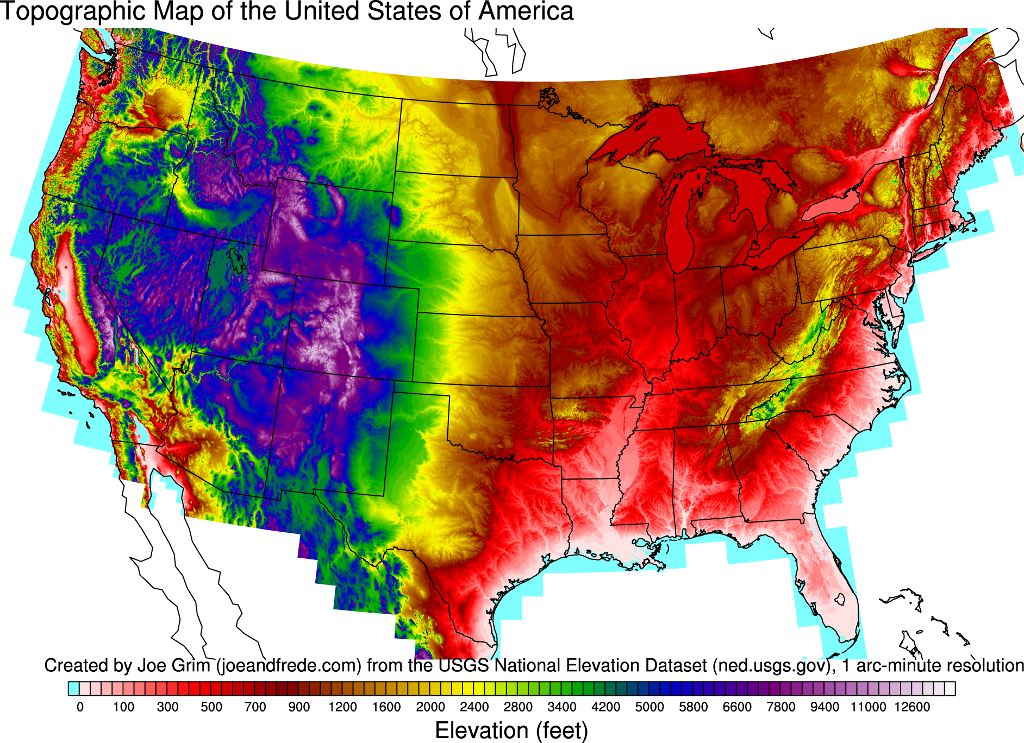 1. How does the elevation of Montana compare to other parts of the United States?
Answer:

2. How do you think elevation affects climate? Are higher places hotter or warmer than cooler places?
Answer:
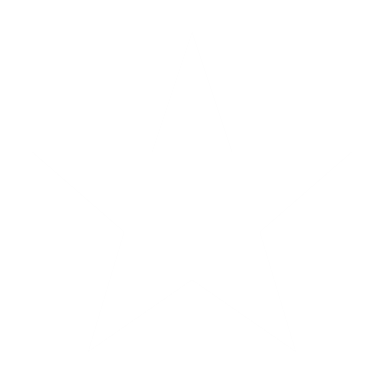 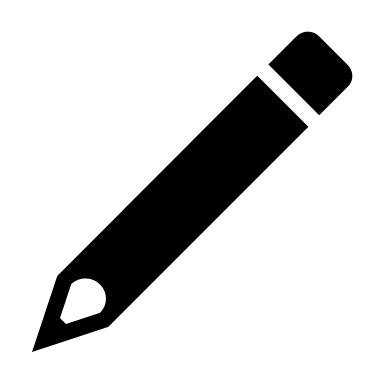 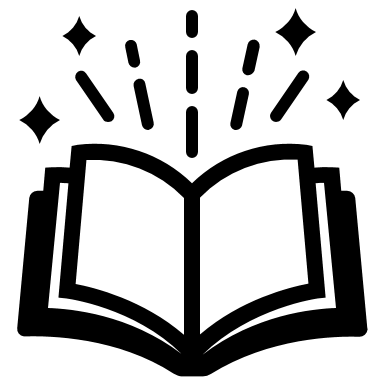 Read this!
Climate Zone – Cold Semi-Arid
Most of Helena is classified in the “Bsk” Cold semi-arid climate zone (yellow on the map), as it is on the “dry” side of the continental divide. 

Other nearby areas are “Dfb” (warm-summer humid continental), which is blue on the map.
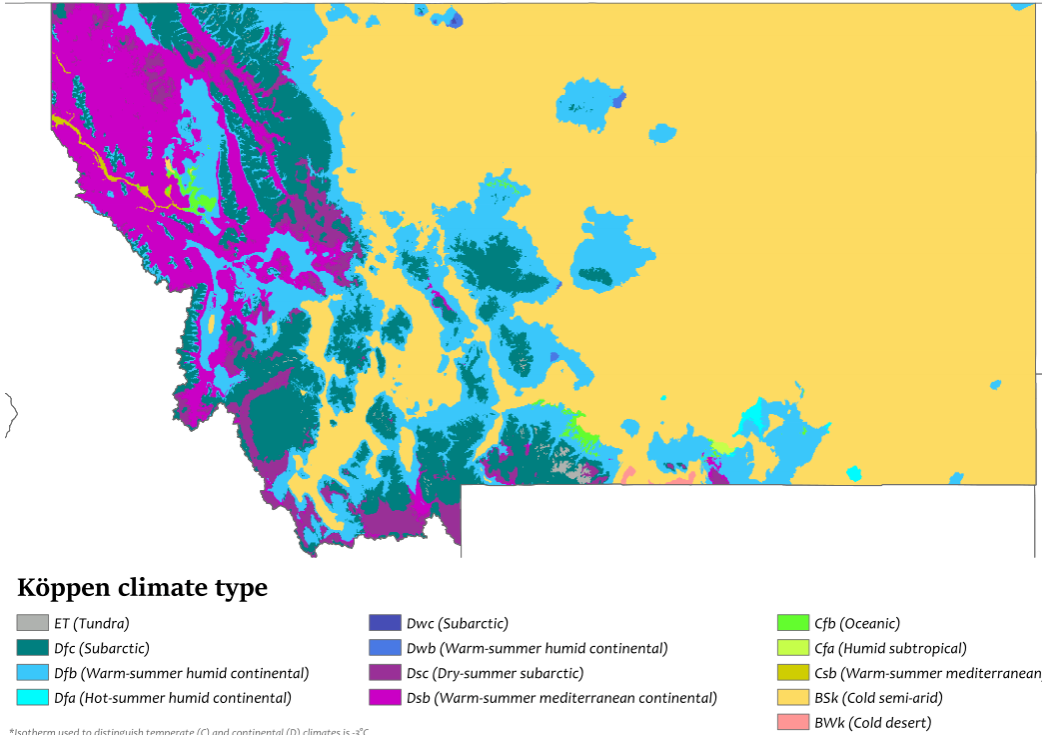 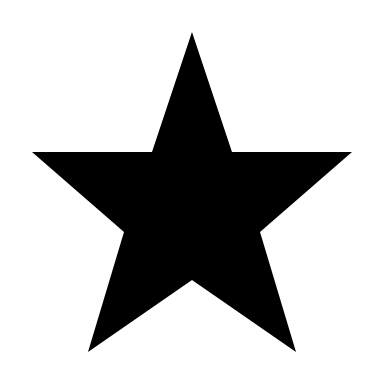 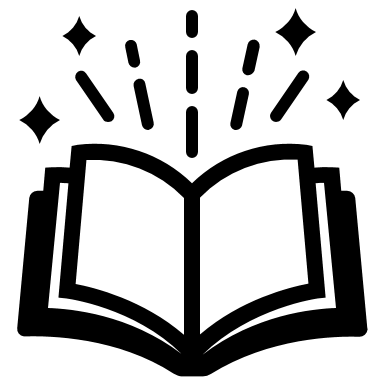 Read this!
Climate Zone – Cold Semi-Arid
Cold Semi-Arid is the second driest climate type, after deserts. They tend to be in elevated portions of temperate zones. They are typically found in continental interiors some distance from large bodies of water like oceans. Cold semi-arid climates usually feature warm to hot dry summers and cold winters. These areas usually see some snowfall during the winter, though snowfall is much lower than at locations at similar latitudes with more humid climates.
Areas featuring cold semi-arid climates tend to have higher elevations and tend to have major temperature swings between day and night, sometimes by as much as 20°C (36°F) or more in that time frame. Cold semi-arid climates at higher latitudes tend to have dry winters and wetter summers.
Explain: Why is our local climate the way it is?
Describe in detail what is Helena, Montana’s climate? Hint: cold semi-arid
Answer:

2) Why does Helena have this climate? (What factors affect it?) Explain in complete sentences and use evidence from the graphs and maps. 
Answer:
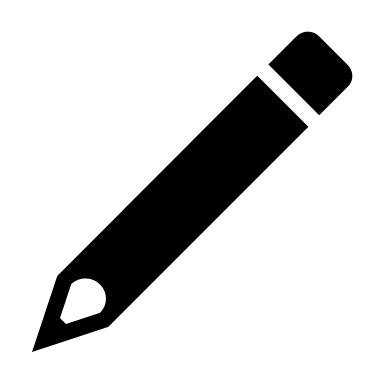 Exit Ticket: Further Climate Exploration
Choose one (or more) links to explore.
What does it make you think or wonder about climate? (here or around the world, and in the past, present or future.)
Answer:
Building construction in different climate zones
More detailed climate zones around the world 
Climate affects agriculture: When to Plant Vegetables in Helena, MT
How Montana Tribes Rely on Tradition to Fight Climate Change
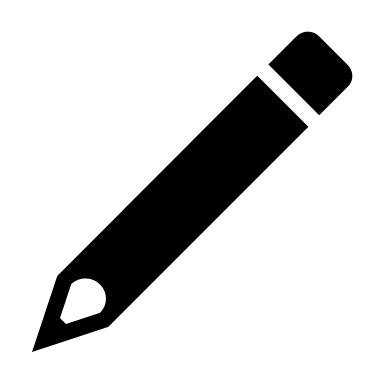